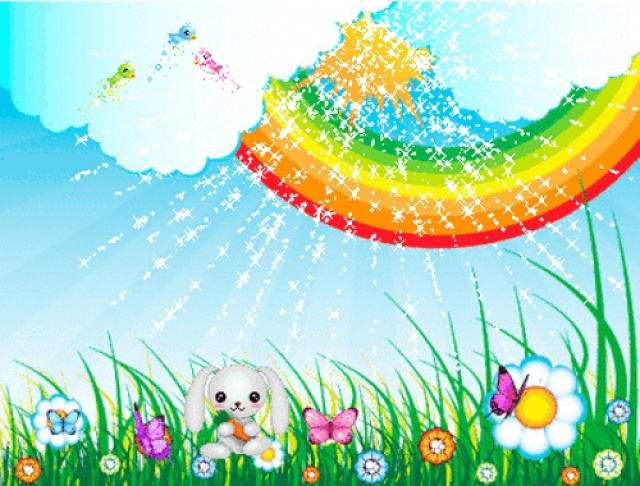 МЫ РАДЫ ПРИВЕТСТВОВАТЬВАС!
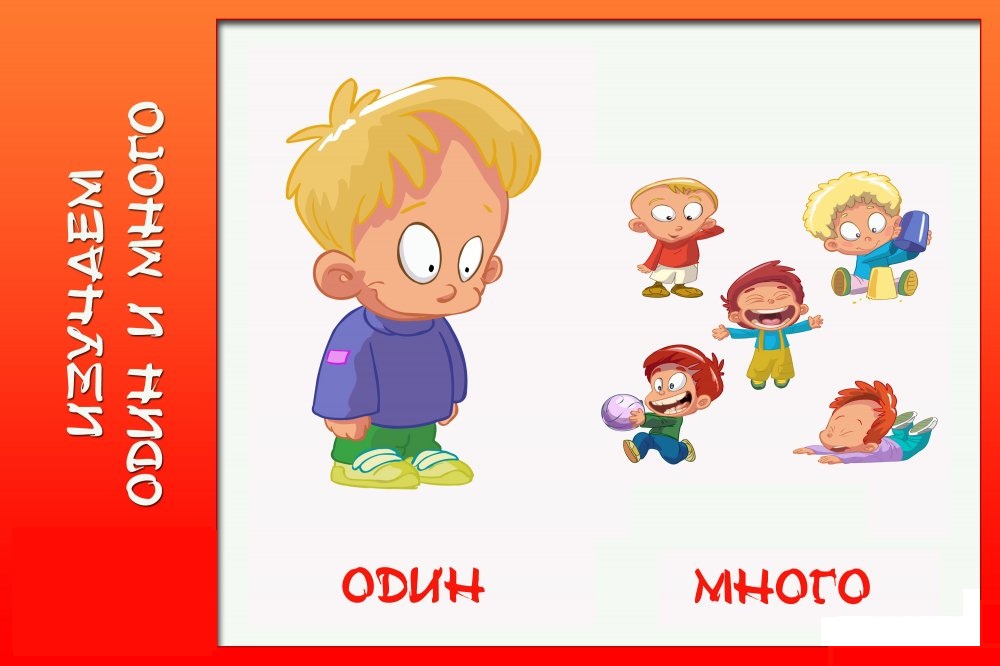 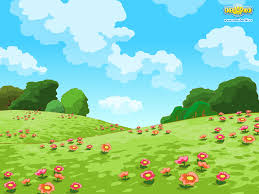 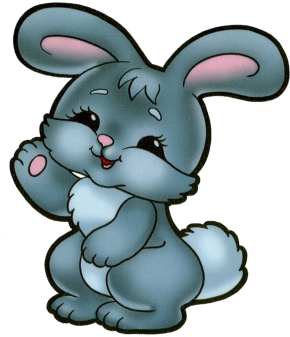 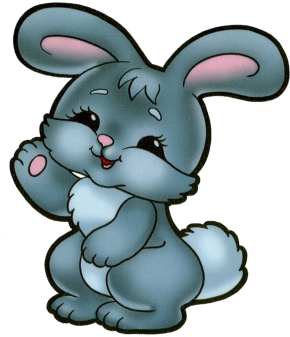 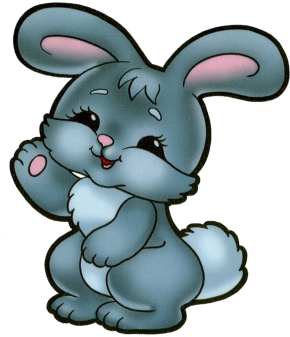 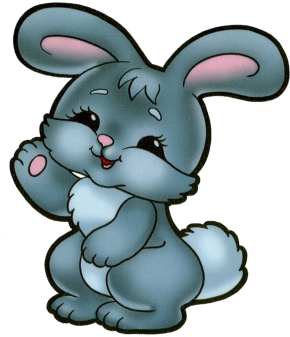 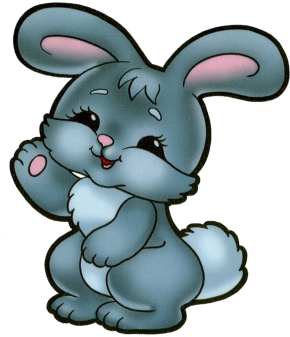 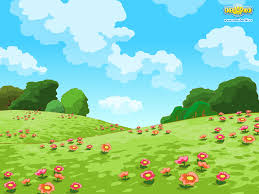 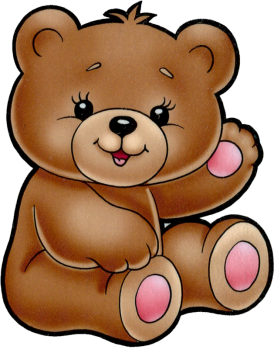 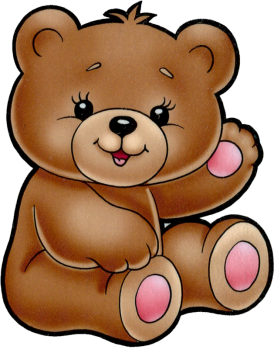 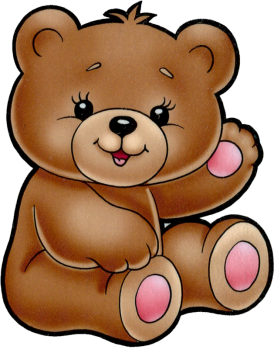 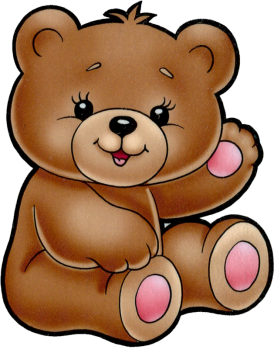 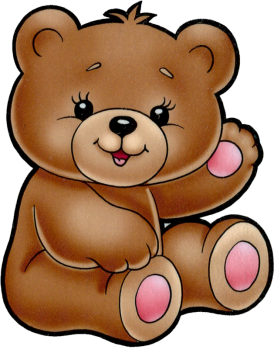 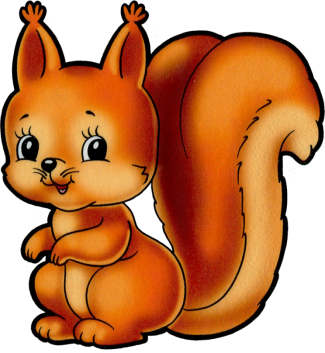 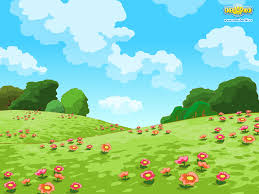 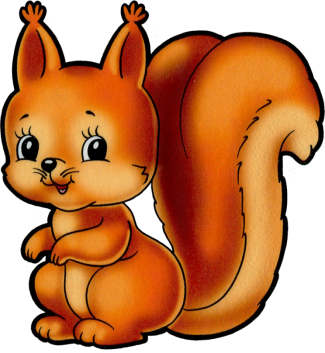 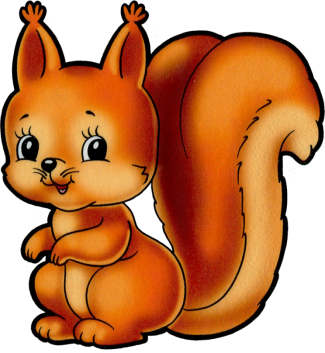 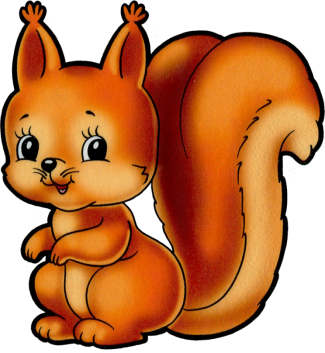 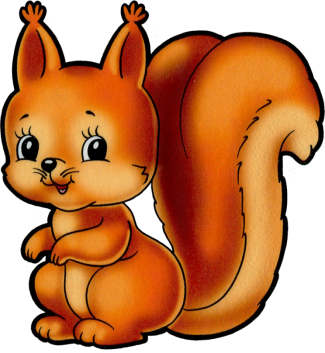 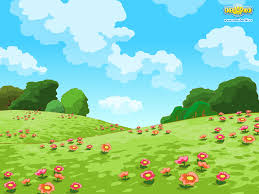 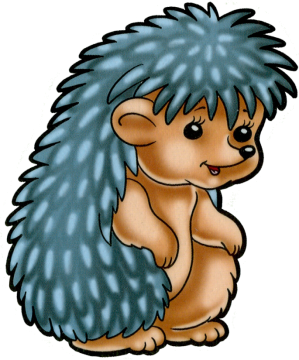 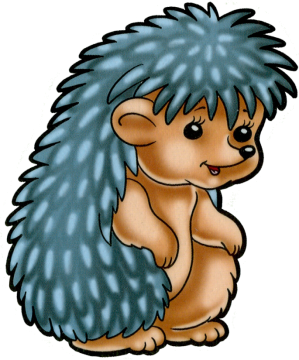 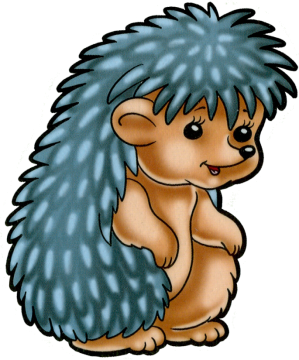 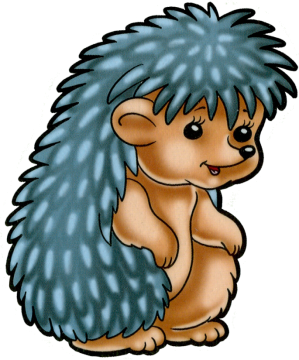 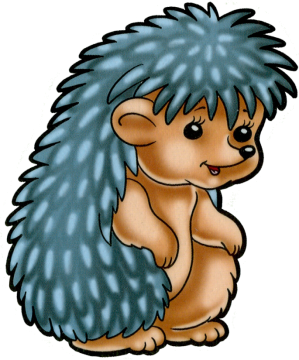 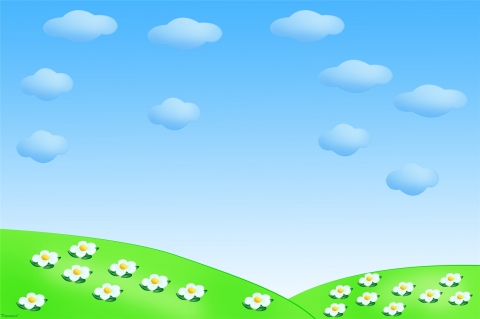 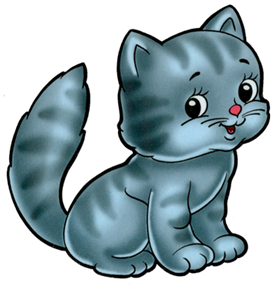 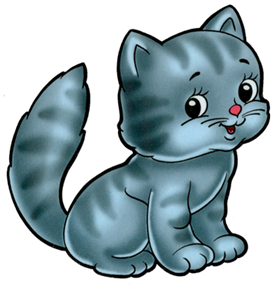 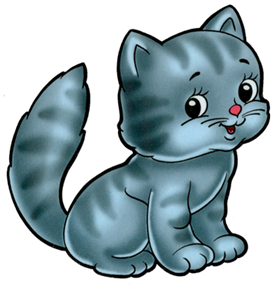 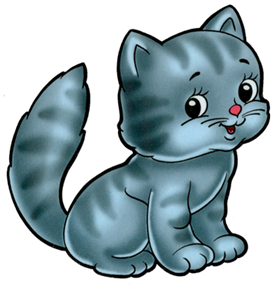 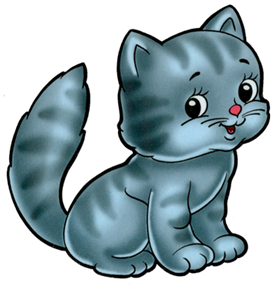 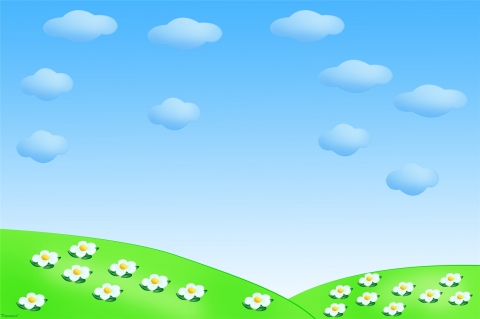 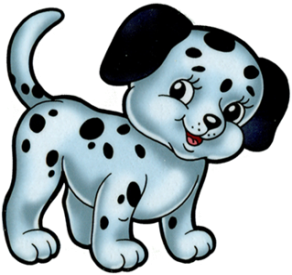 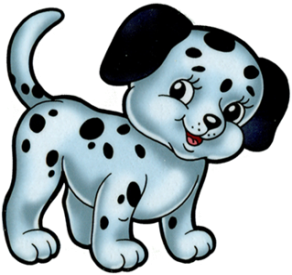 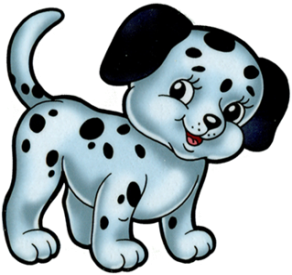 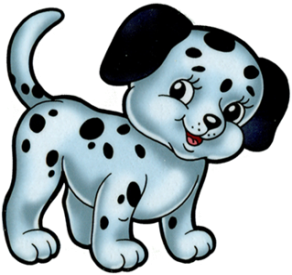 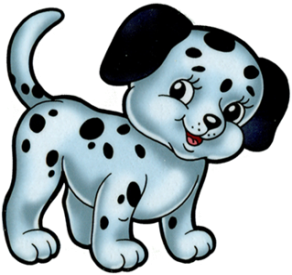 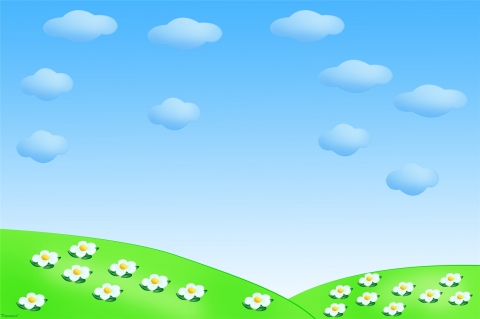 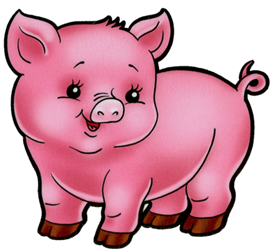 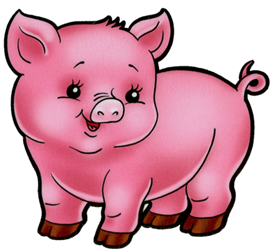 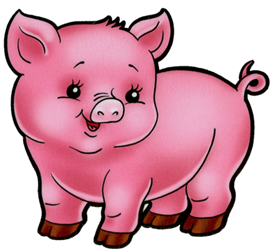 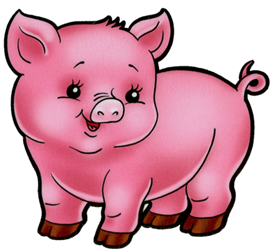 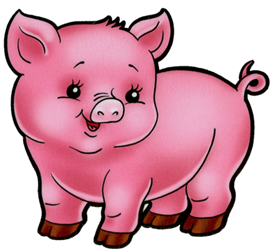 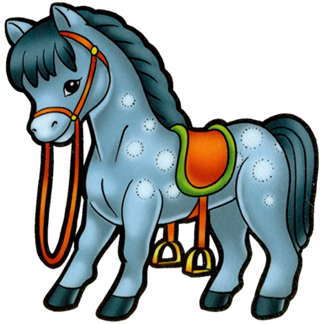 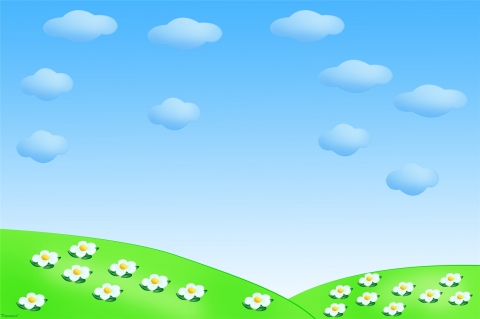 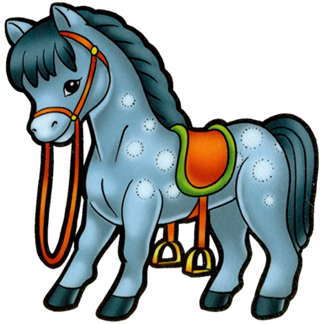 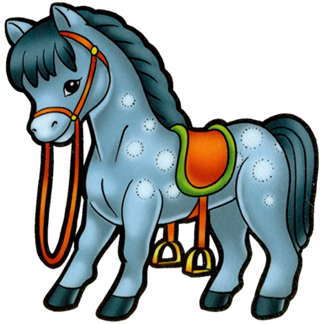 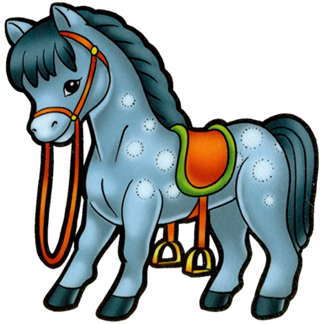 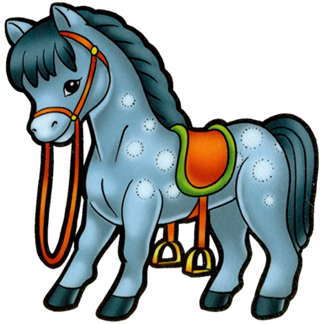 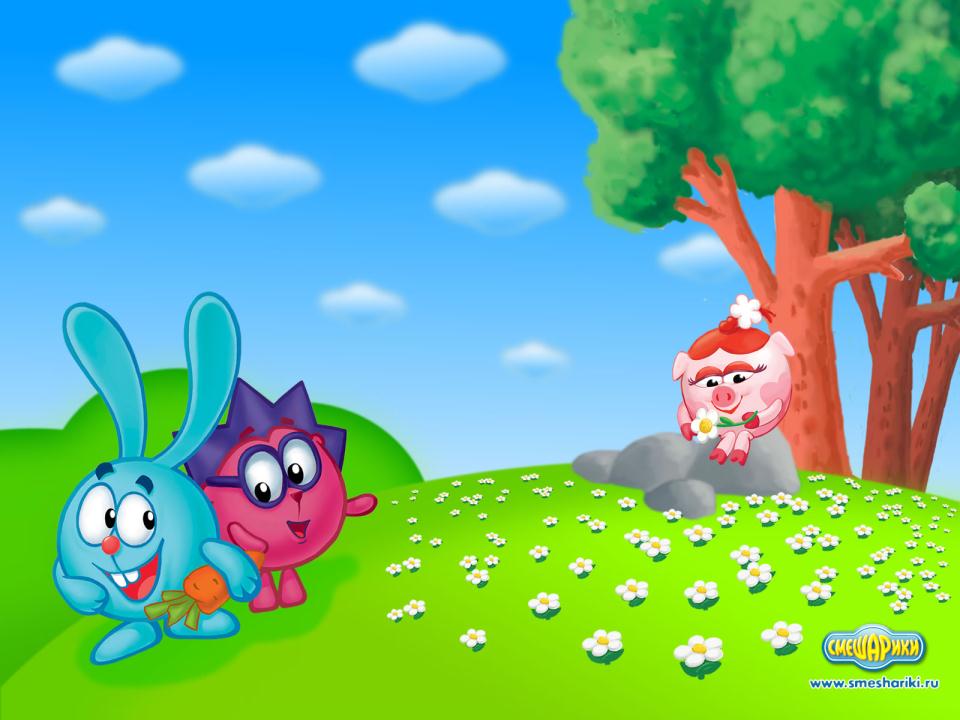 ПОИГРАЕМ
                     С НЮШЕЙ
СПАСИБО ЗА ВНИМАНИЕ